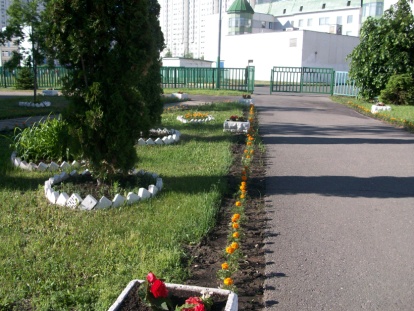 ДОРОГОЮДОБРА
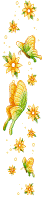 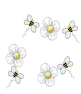 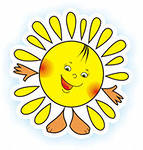 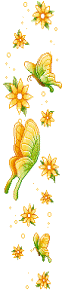 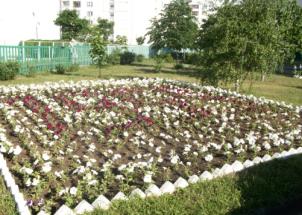 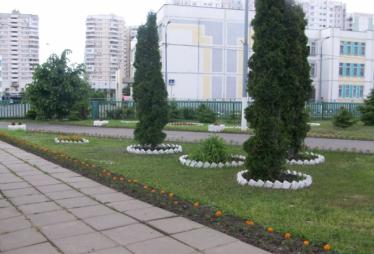 Территория  здоровья…
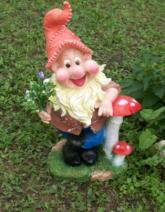 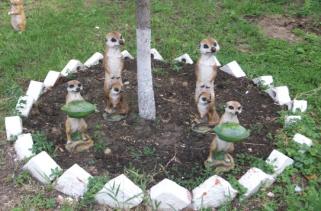 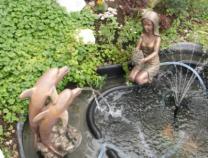 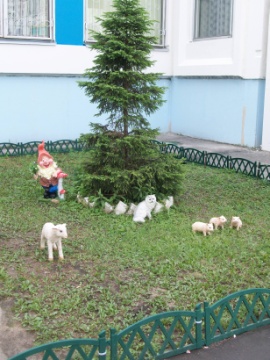 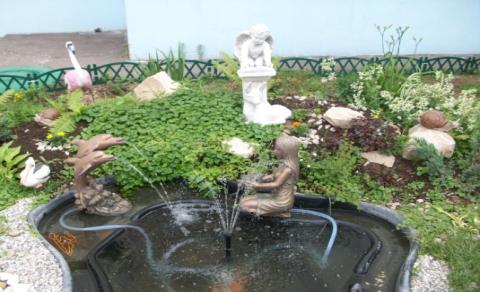 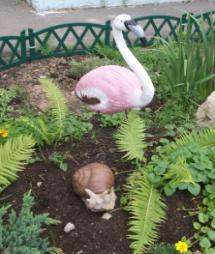 Дорогою Добра…
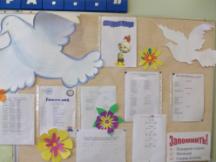 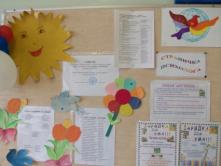 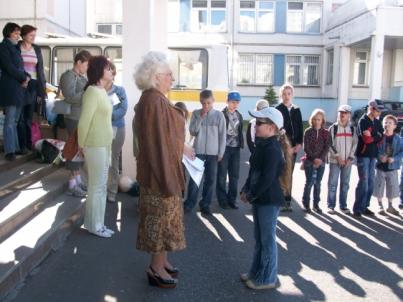 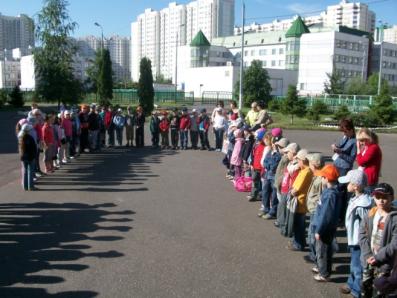 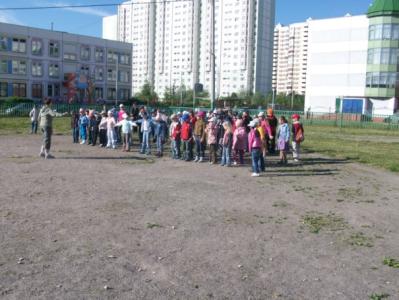 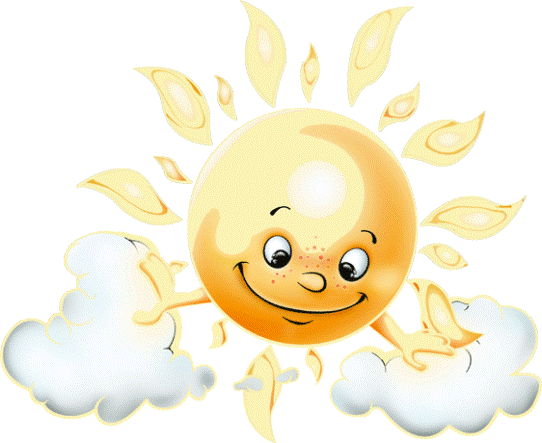 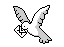 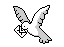 Начинаем
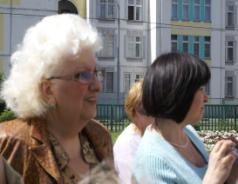 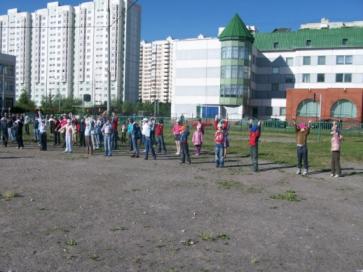 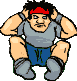 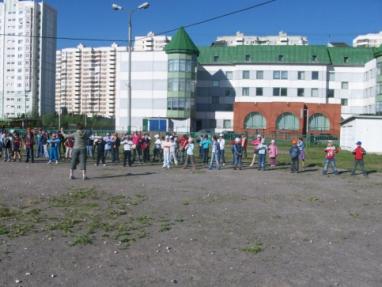 день с зарядки...
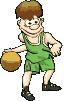 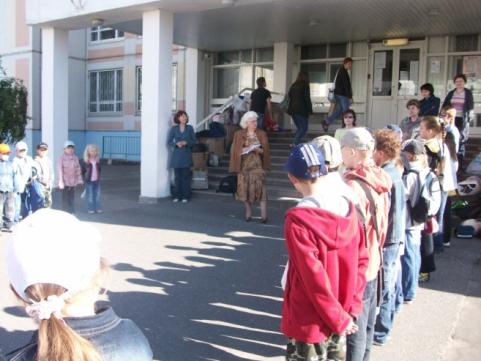 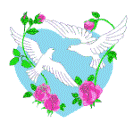 Рисунки на  асфальте…
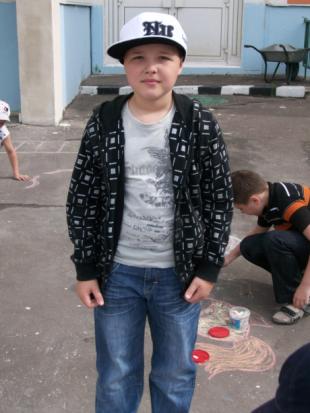 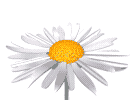 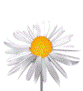 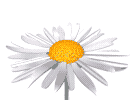 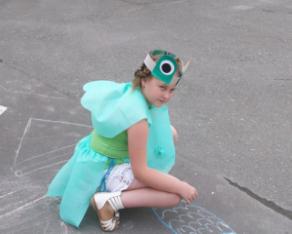 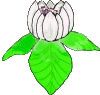 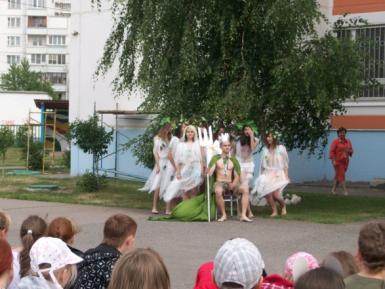 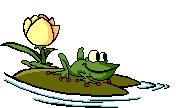 Праздник
Нептуна…
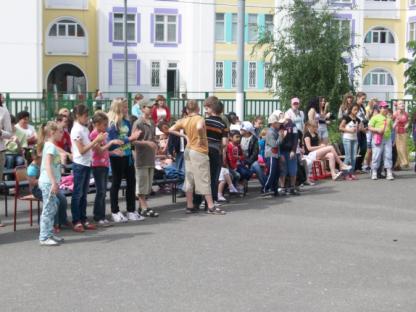 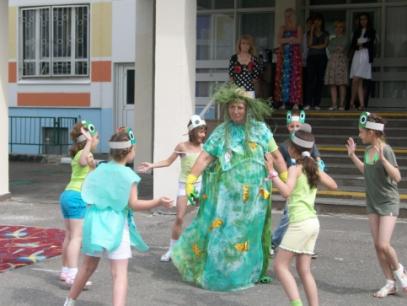 СКАЗКА
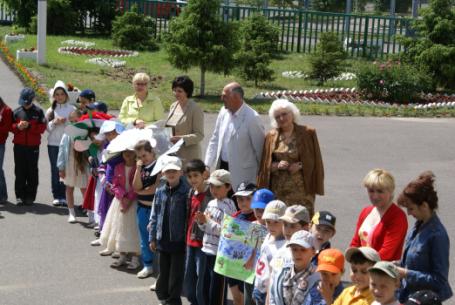 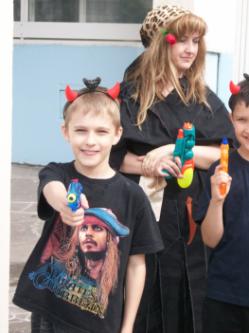 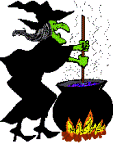 О Ж И В А Е Т …
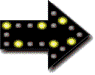 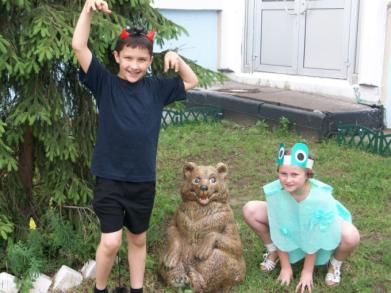 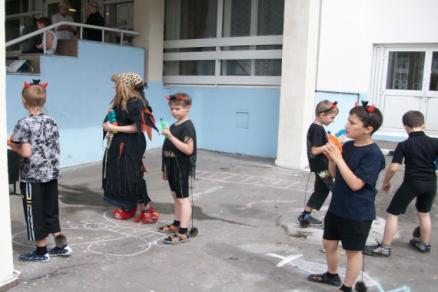 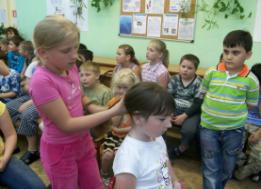 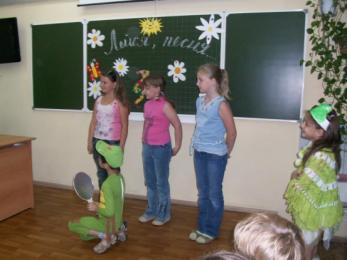 КОНКУРС !
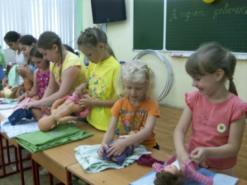 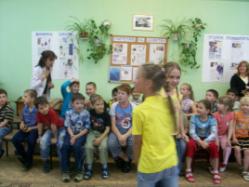 КОНКУРС !
КОНКУРС !
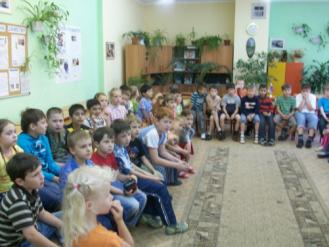 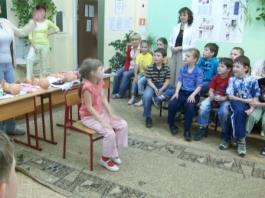 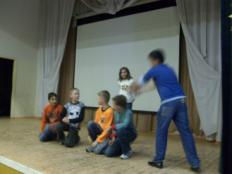 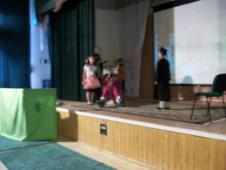 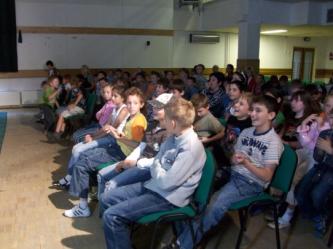 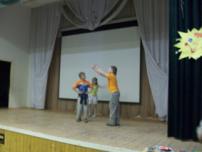 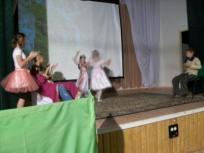 В нашем  зале...
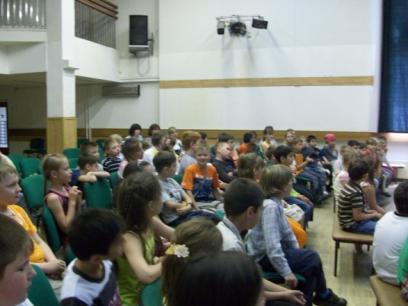 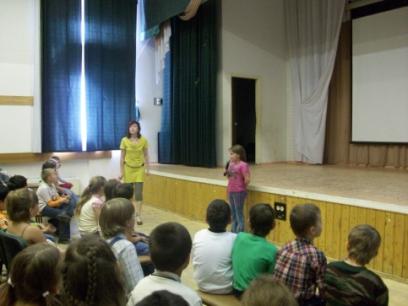 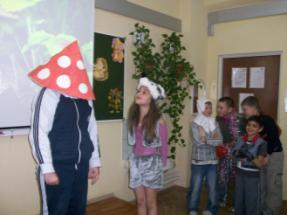 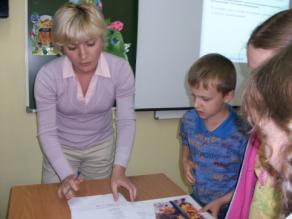 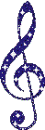 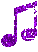 Ищем  таланты…
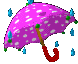 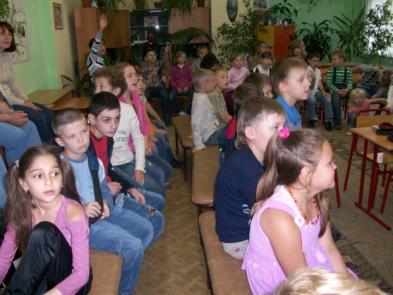 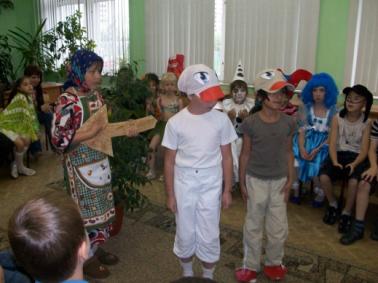 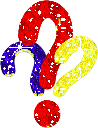 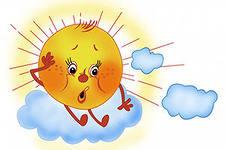 День
здоровья!
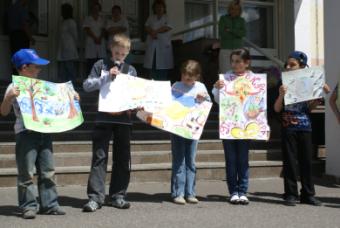 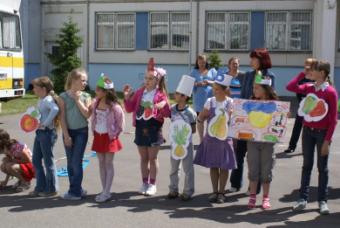 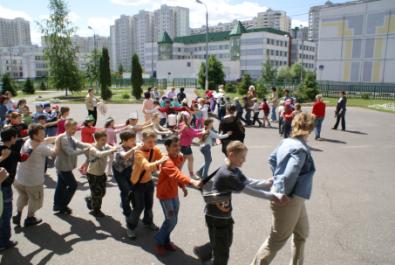 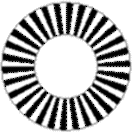 Весёлый
хоровод…
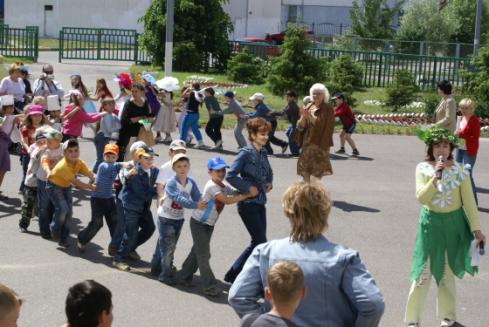 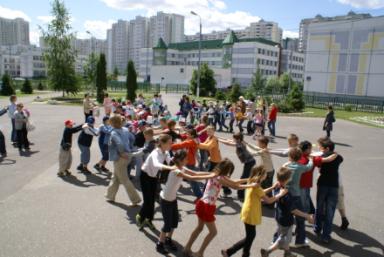 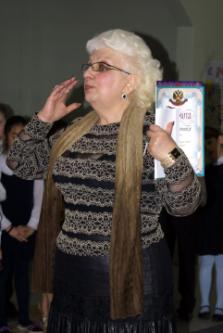 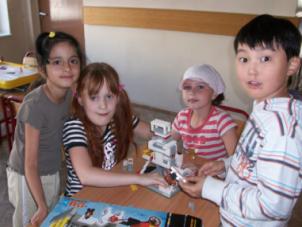 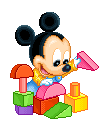 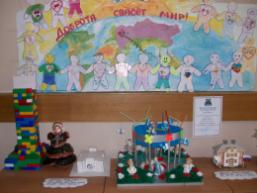 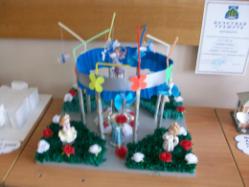 Жизнь
прекрасна!
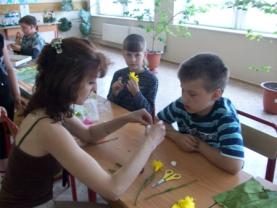 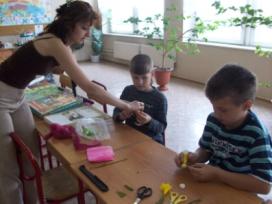 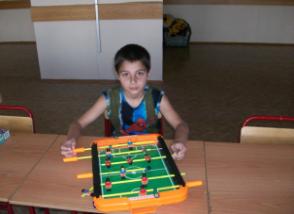 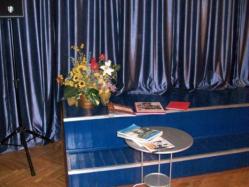 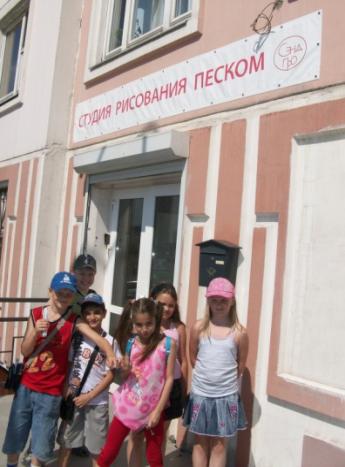 Интересно ?
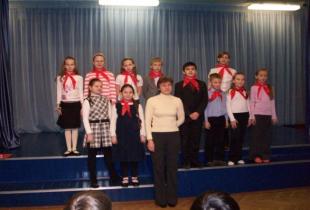 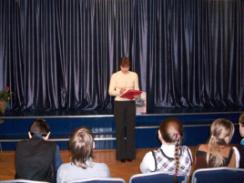 Интересно !!!
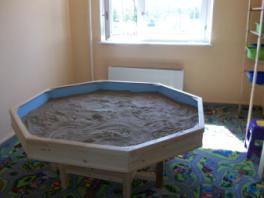 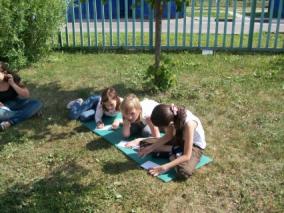 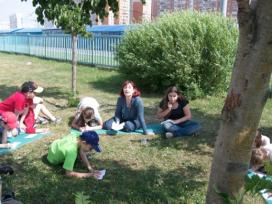 Психологическая
разгрузка …
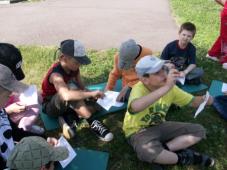 Прогулки…
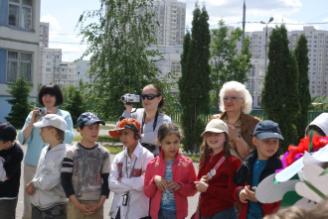 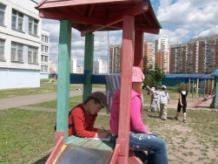 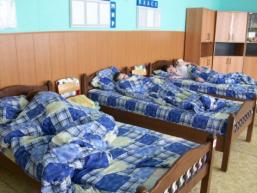 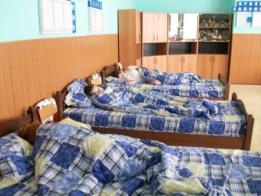 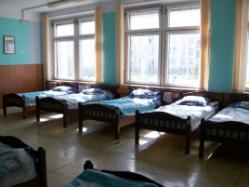 Сон…
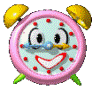 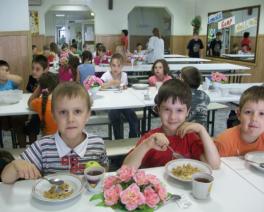 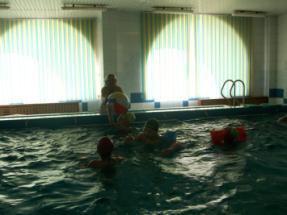 Территория
Здоровья
И
Развития…
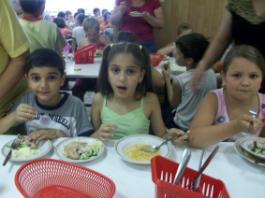 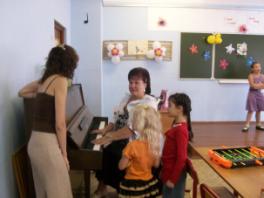 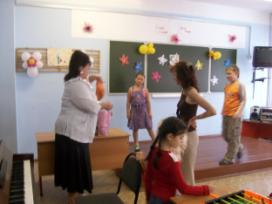 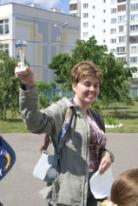 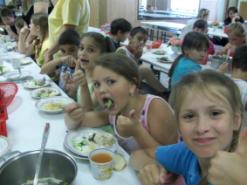 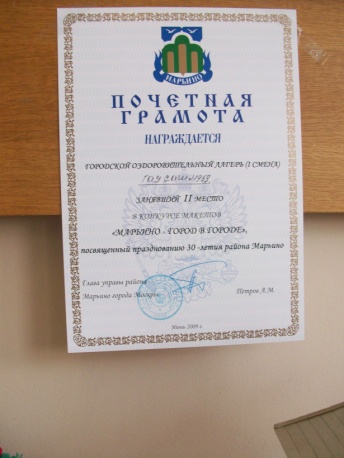 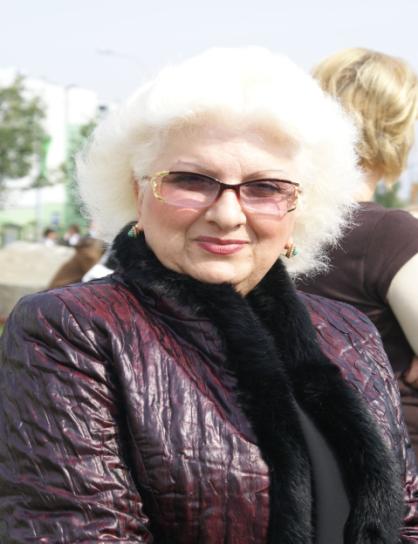